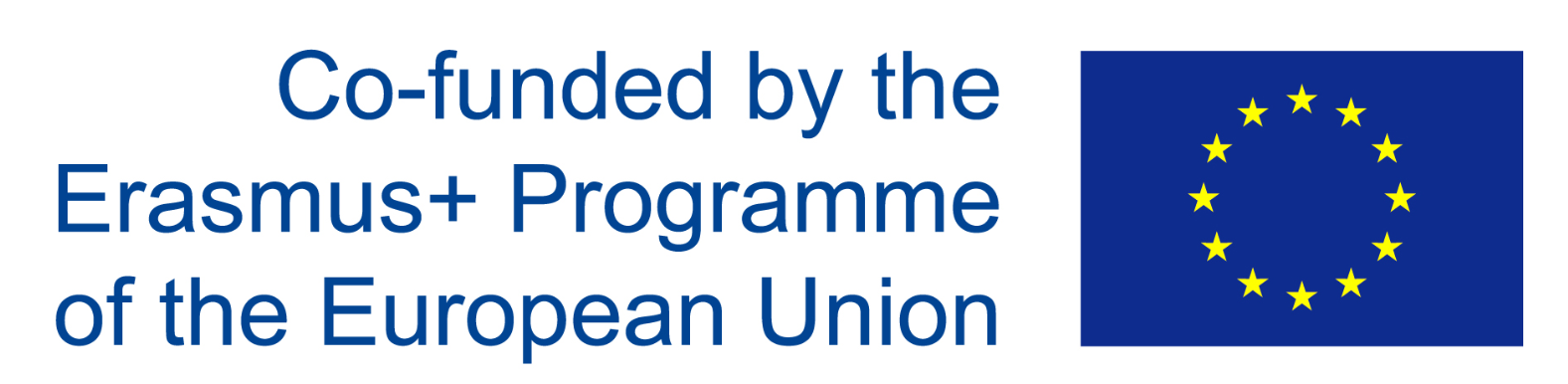 Education of children with special needs and immigrants in Bulgaria
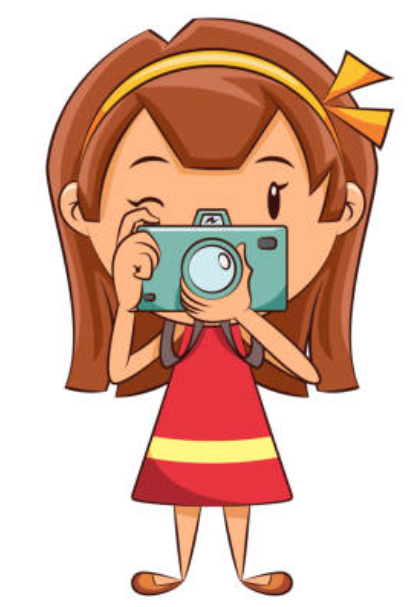 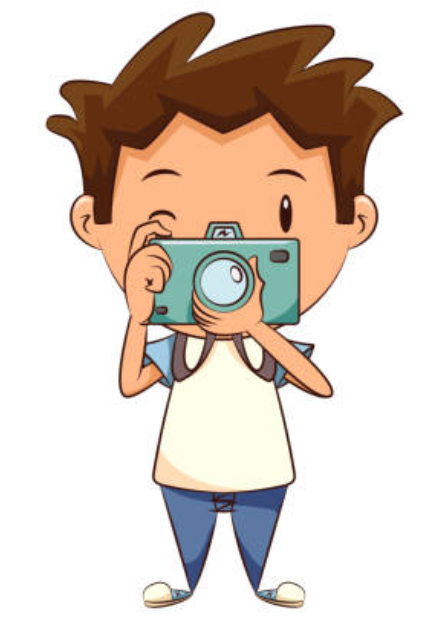 “Teaching and Learning 
through photography art”
What are Special Educational Needs?
SEPs may have children with different learning difficulties because of: 
Sensory impairment - visual or hearing
Physical disabilities
Mental retardation
Speech and language disorders
Emotional or behavioral;
Communication and communication disorders
Chronic illnesses leading to SEP
Multiple injuries
How are SEPs regulated in Bulgaria?
from Ministry of Education and Science in Bulgaria
with Public Education Act
with Law on Integration of People with
disability and rules for its application
7.11.2019
Our goal: integrated training and education
What does this mean?           the child, regardless of the type of
Disability, is included in the general educational environment.

All immigrants are welcomed in Bulgarian schools and there 
isn’t any difference for them by learning 
and playing with the other children.
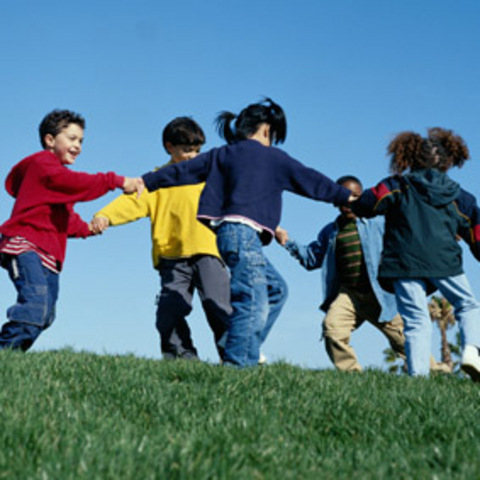 Work of the resource teacher
With the child with special needs
With other teachers
With the parents of the child
Other specialists, who educate the children with SEP:
psychologist
special educator 
speech therapist
THE USEFUL WORK NEEDS:
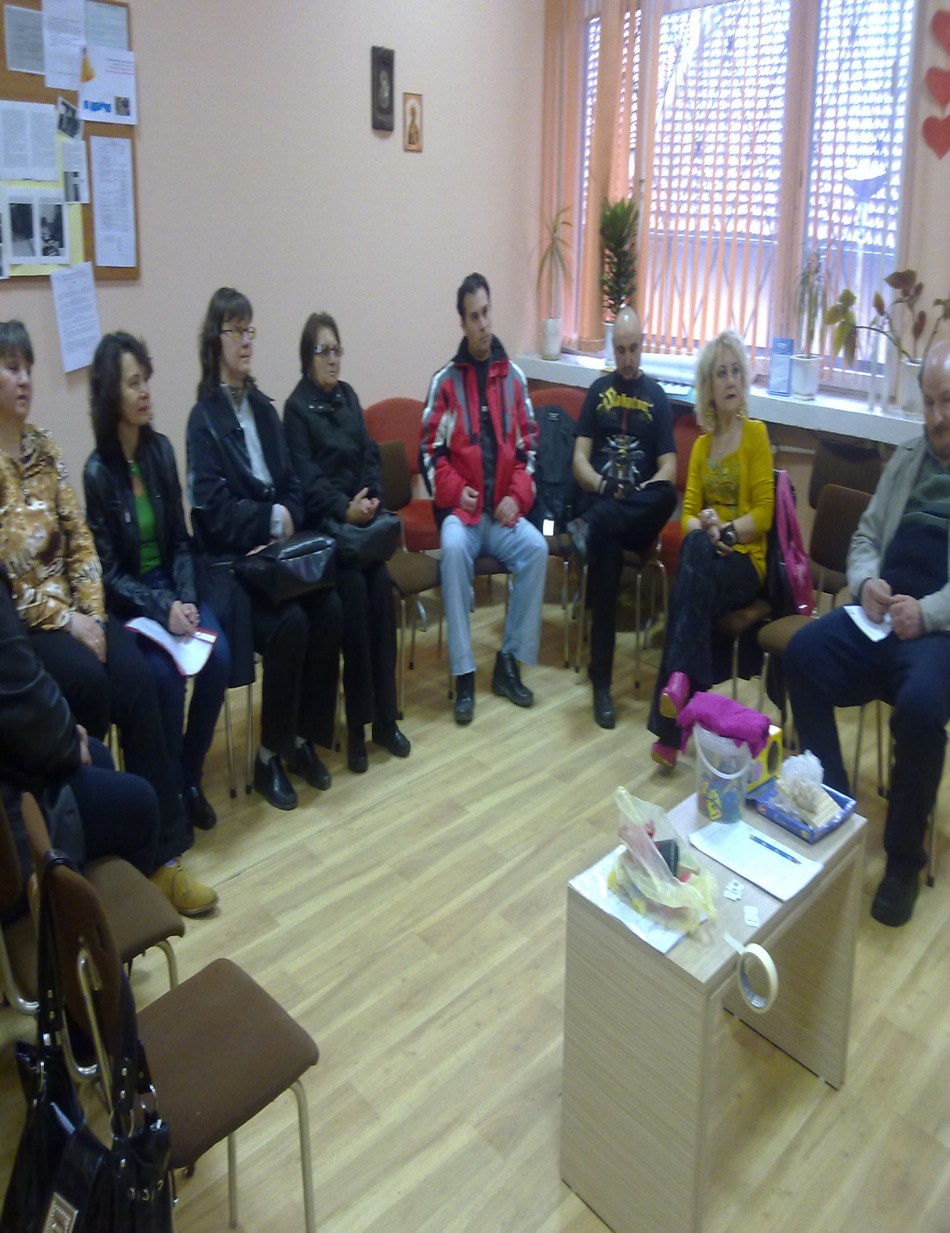 Creating a team of children, parents and teachers, who work in partnership and cooperation
New technologies for the children with special needs
We created a resource room with a laptop and games for different visual, speech and hearing problems
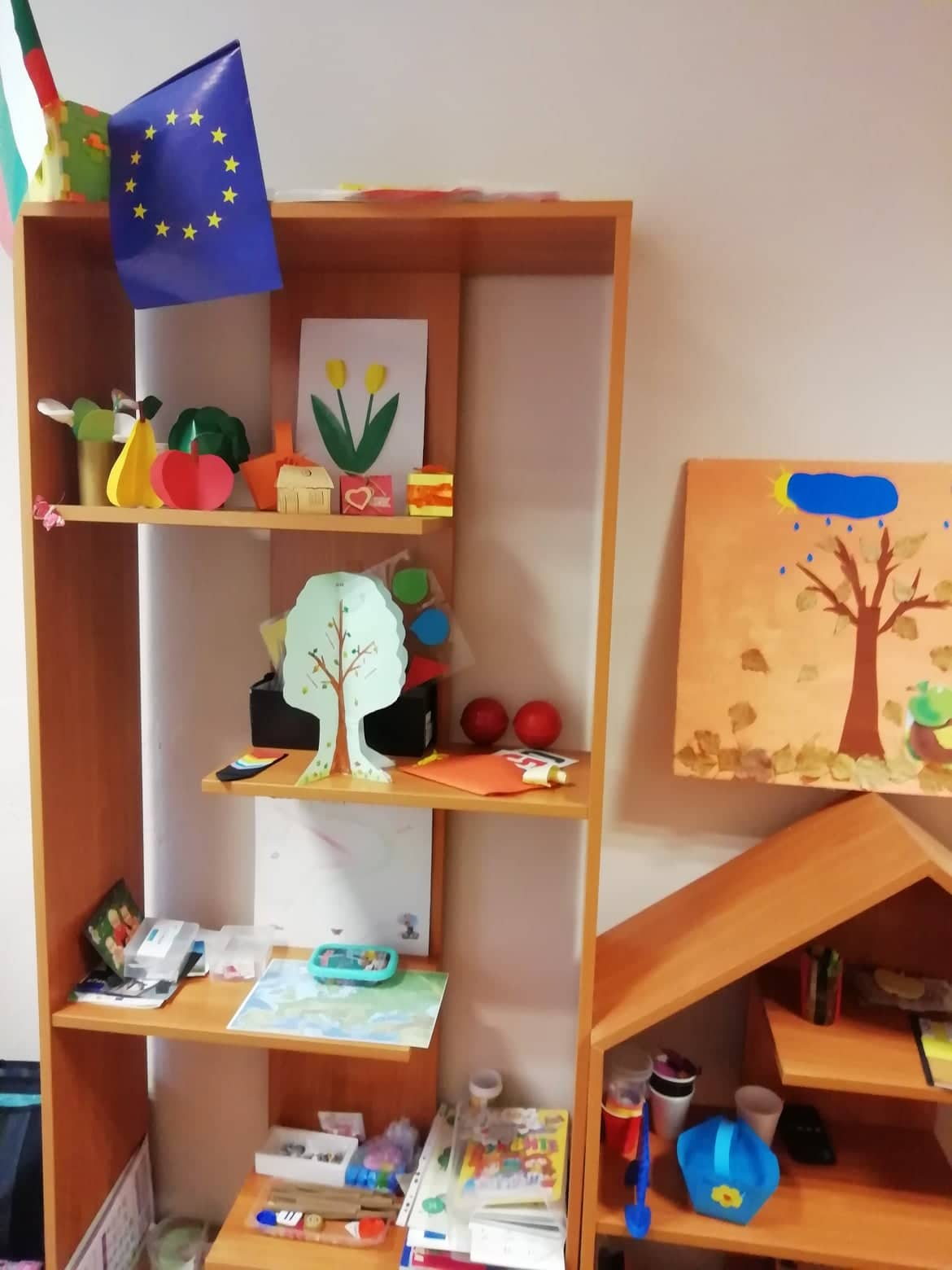 7.11.2019
New technologies for the children with special needs
Every lesson we teach is like a game – we need to awake children’s interest and emotions
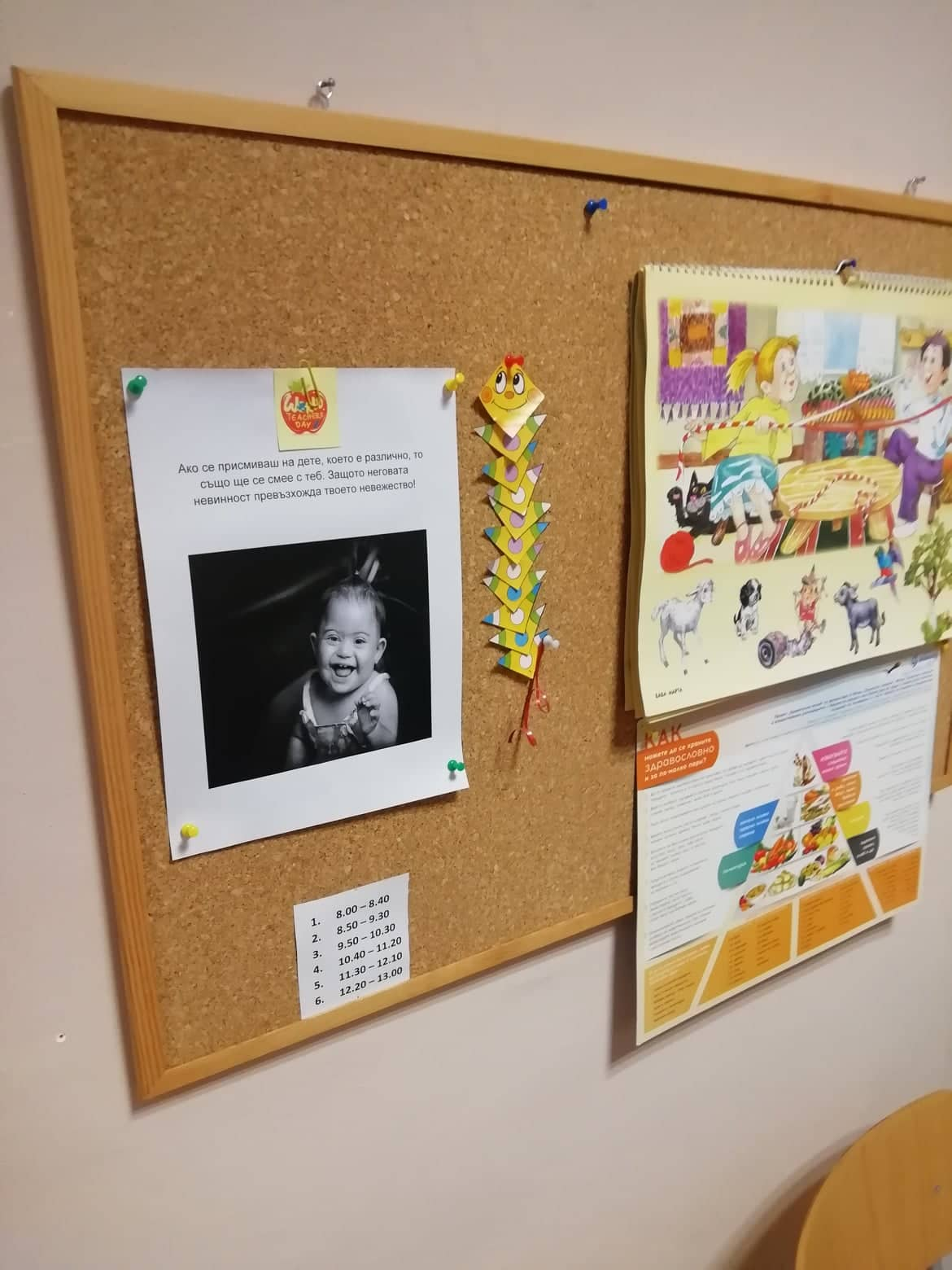 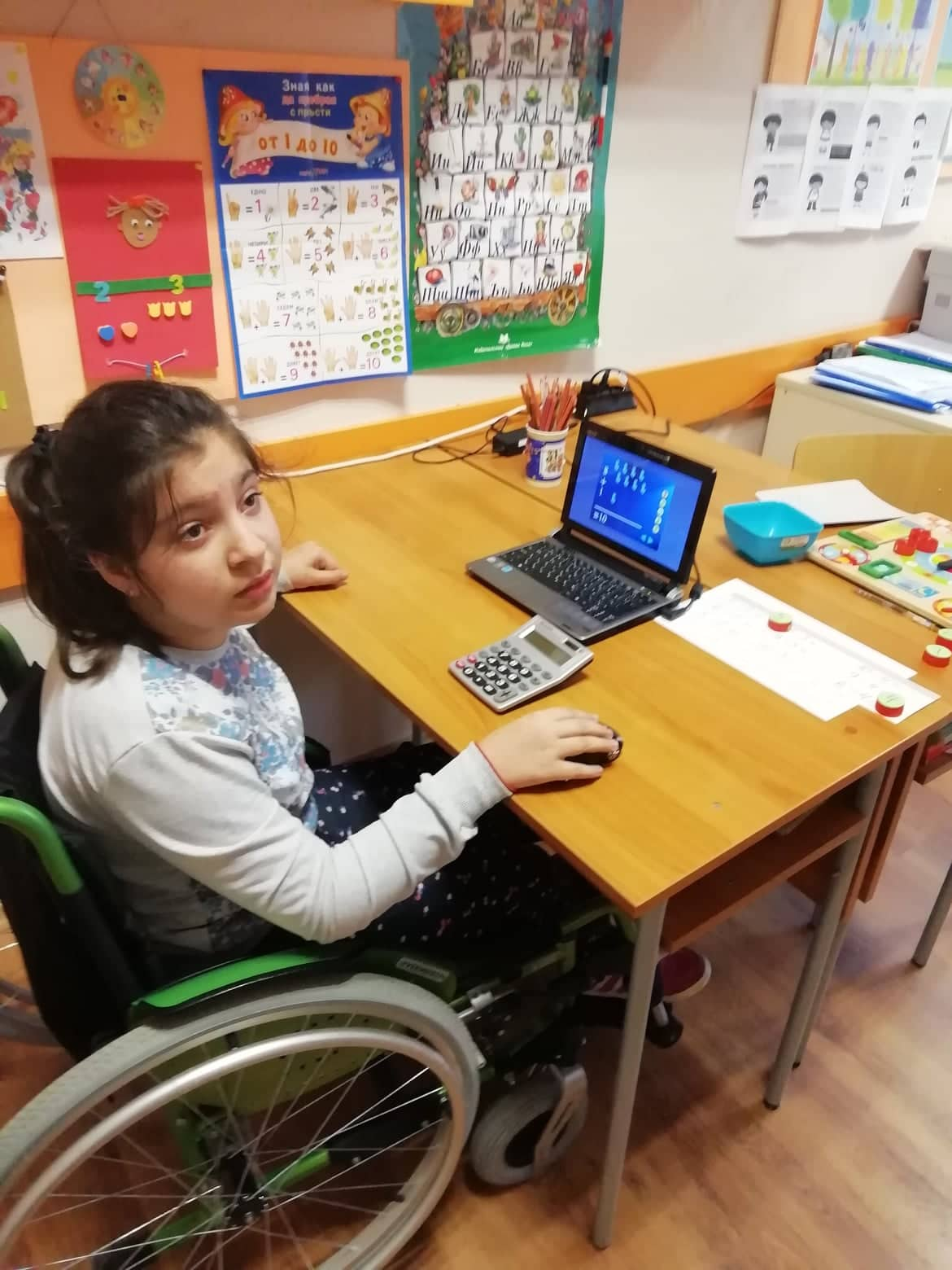 7.11.2019
New technologies for the children with special needs
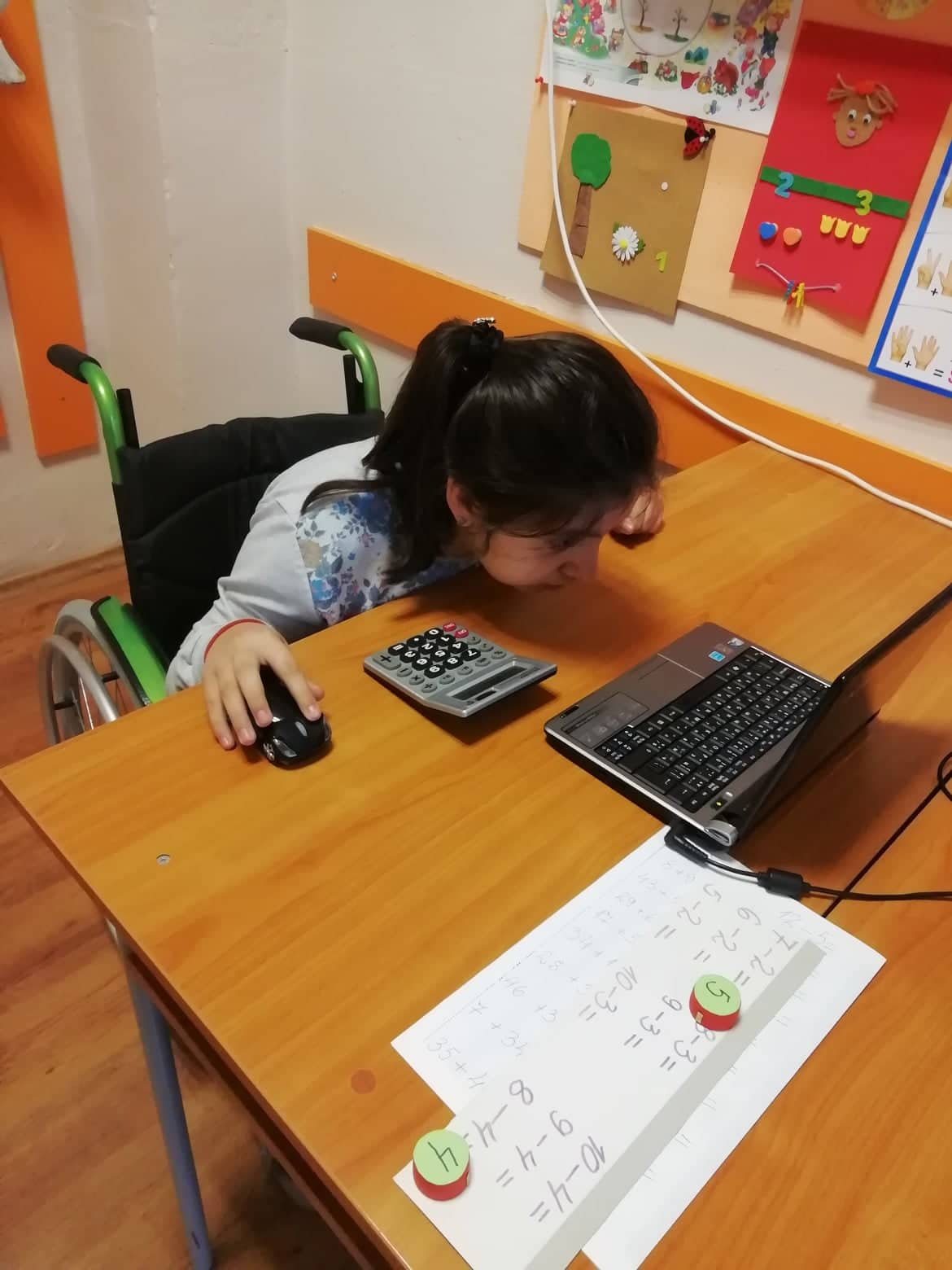 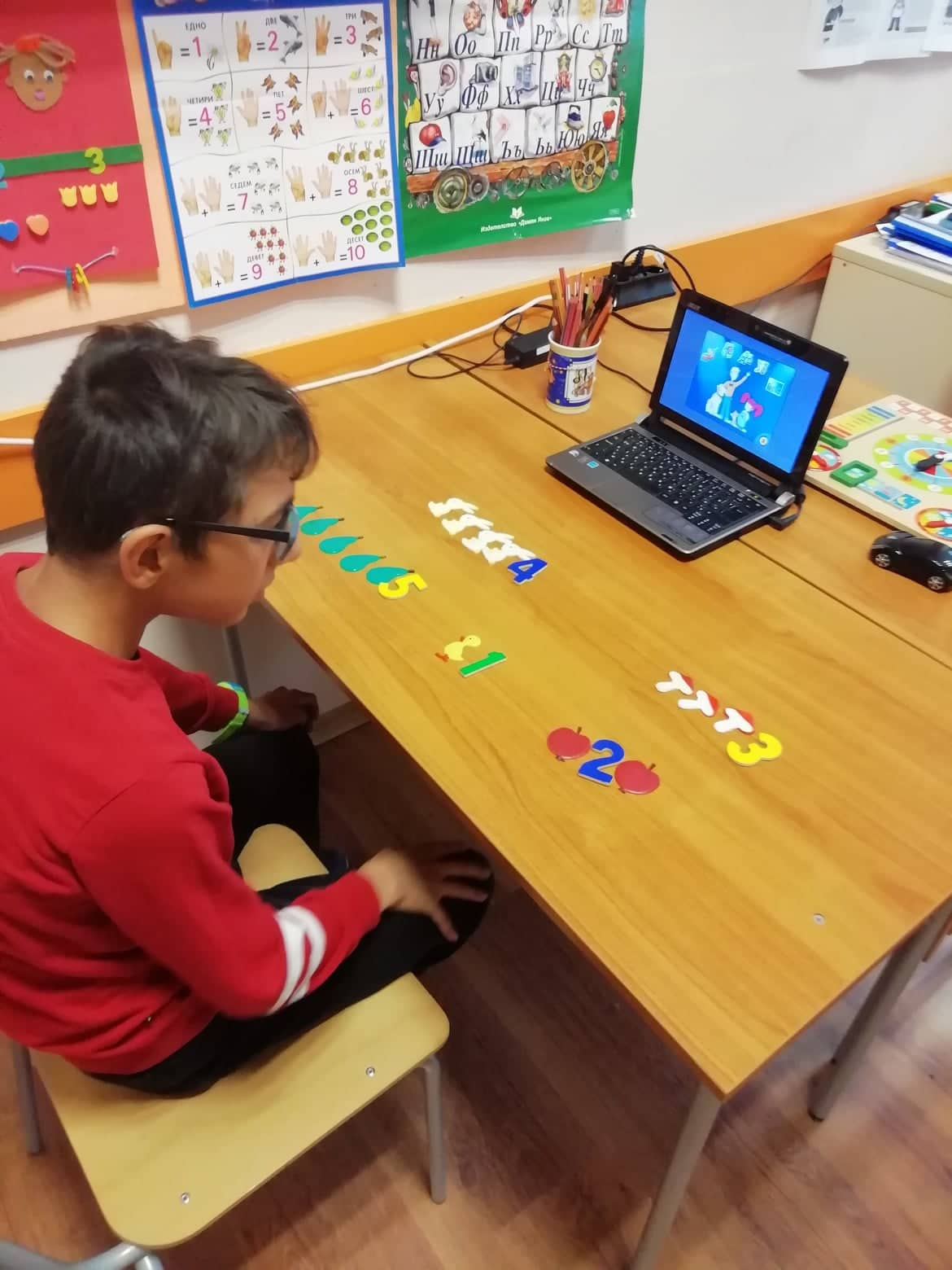 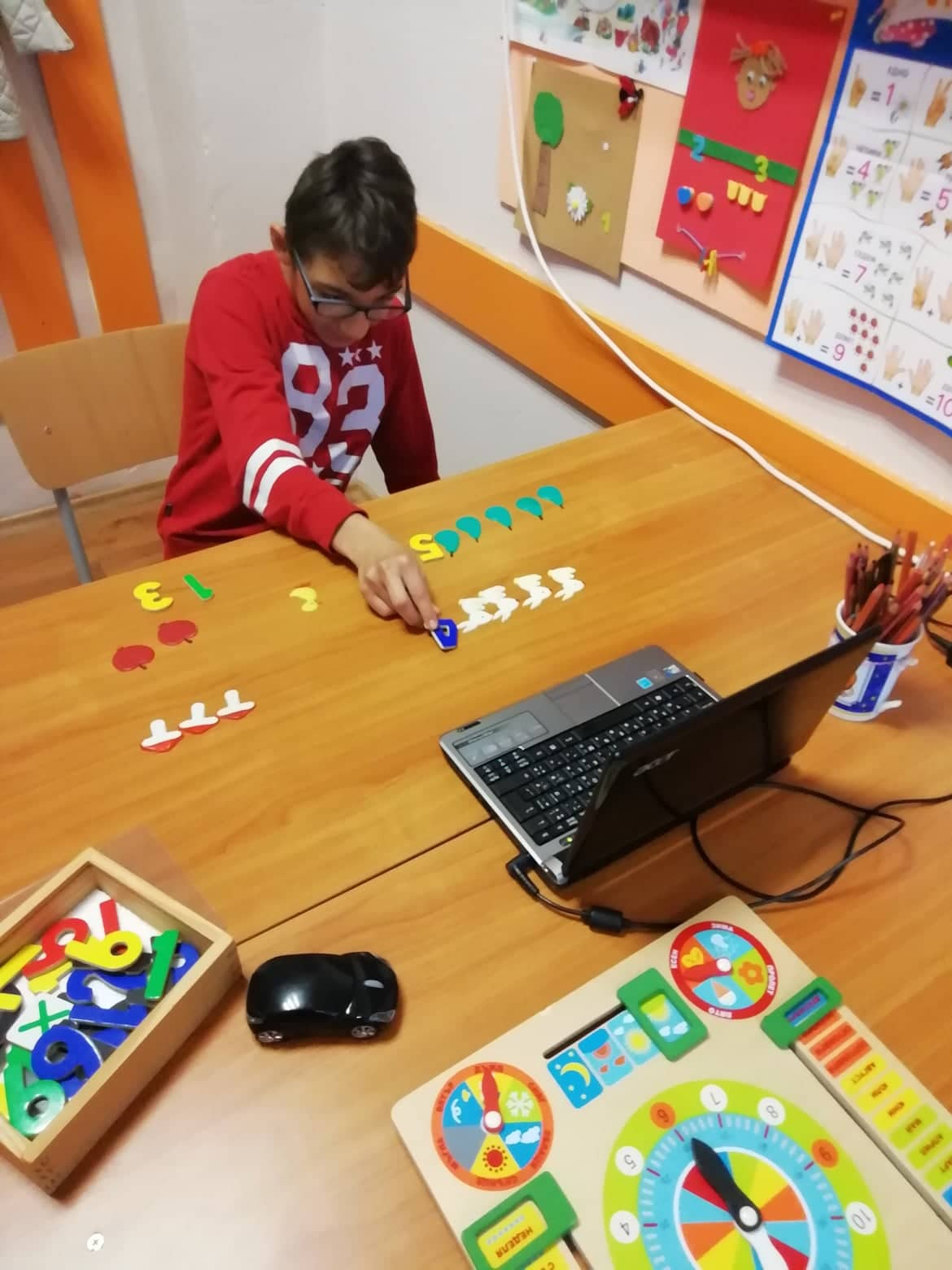 No matter what - they are all children- and they should be happy!
One great woman once said…
Thank  You!